Recursive Tracing
Hitesh Boinpally
Summer 2023
Agenda
Recursion Intro
Practice 
Visualizations
Reminders
Lesson 5 - Summer 2023
2
Agenda
Recursion Intro
Practice
Visualizations
Reminders
Lesson 5 - Summer 2023
3
Road Map - Recursion
Friday (Today)
Introduce idea of “recursion”
Goal: Understand idea of recursion and read recursive code
Tuesday
Practice reading recursive code
Wednesday
More complex recursive examples
Goal: Identify recursive structure in problems and write recursive code
Thursday
Practice writing recursive code
Lesson 5 - Summer 2023
4
[Speaker Notes: Flip to solutions from last lesson]
Road Map - Recursion
Friday (Today)
Introduce idea of “recursion”
Goal: Understand idea of recursion and read recursive code
Tuesday
Practice reading recursive code
Wednesday
More complex recursive examples
Goal: Identify recursive structure in problems and write recursive code
Thursday
Practice writing recursive code
Lesson 5 - Summer 2023
5
[Speaker Notes: Flip to solutions from last lesson]
Recursion Intro
Lesson 5 - Summer 2023
6
[Speaker Notes: “What row am I in?”]
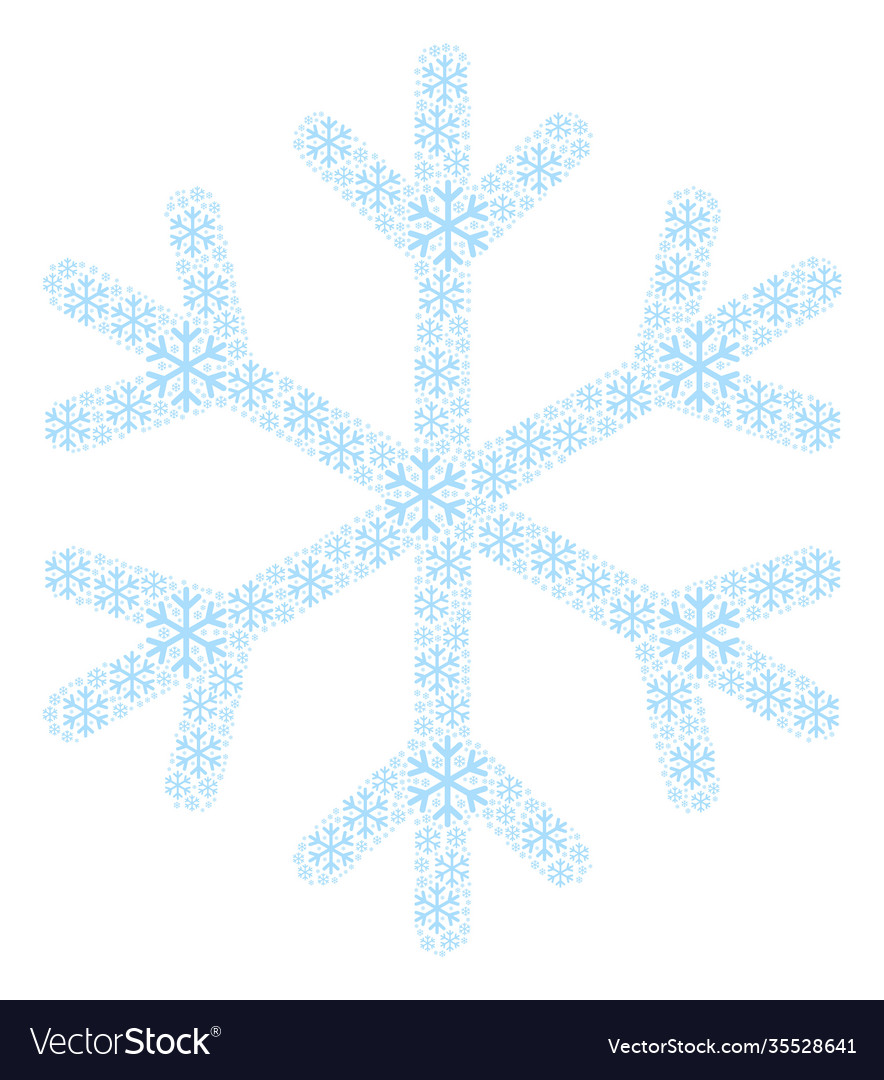 Lesson 5 - Summer 2023
7
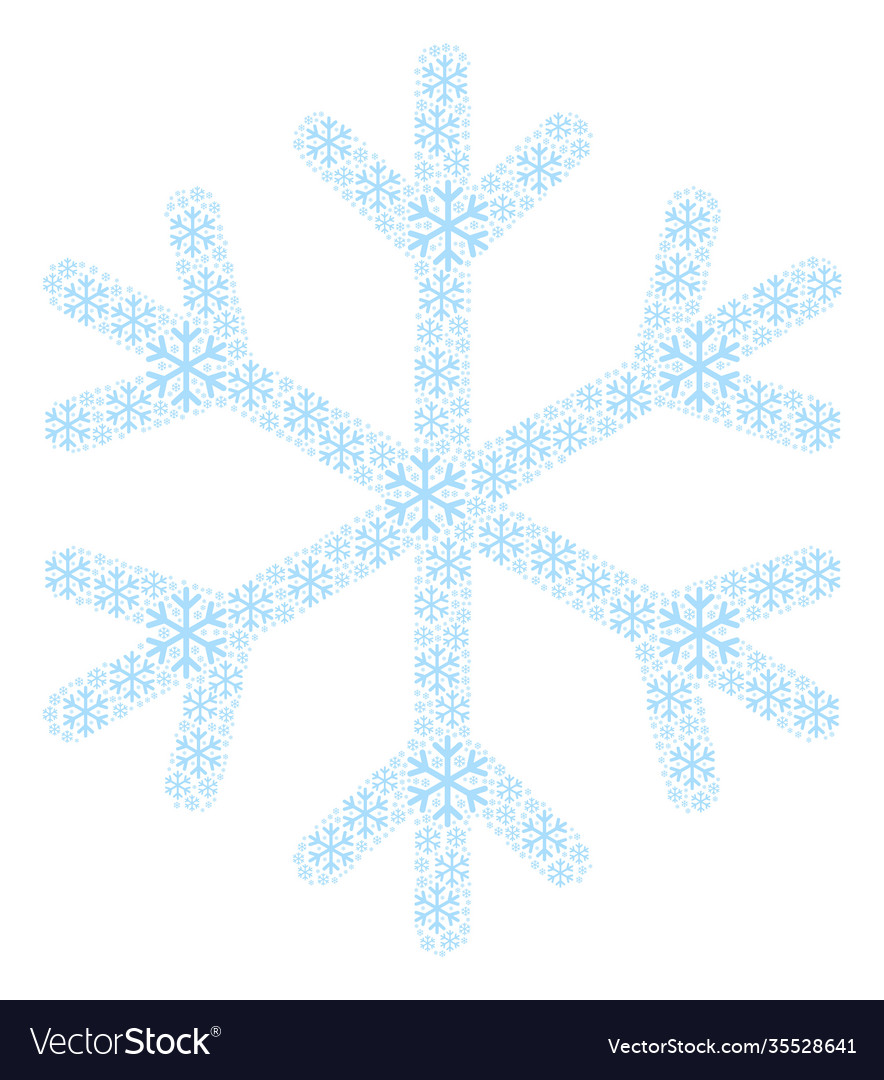 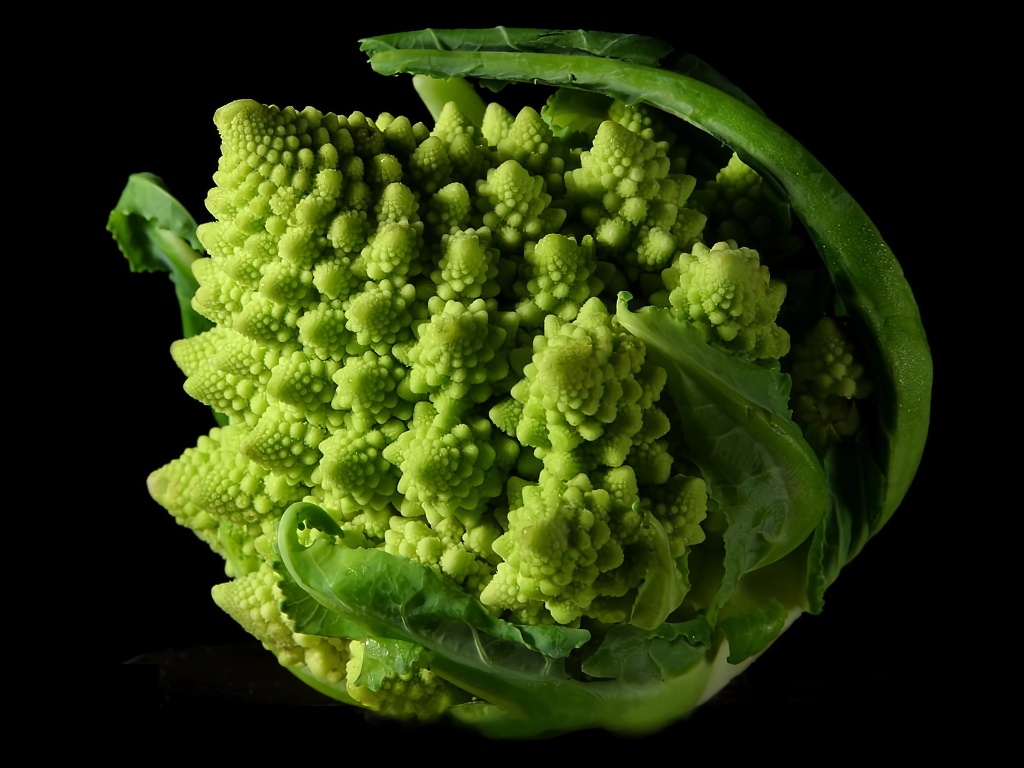 Lesson 5 - Summer 2023
8
Recursion Intro
Recursion: Defining something in terms of itself
Recursive Programming: Writing methods that call themselves to solve problems
Helpful to solve specific problems 
Equally as powerful as iterative solutions
Lesson 5 - Summer 2023
9
[Speaker Notes: Talk about Fibonacci numbers, what are the two cases]
Recursive Programming
Two cases to always keep in mind:
Base Case:
Stopping point, how to know we’re “done”
Easiest / smallest thing to calculate
Recursive Case:
Do “one step” of the problem
Pass on the work to the next method call

Some problems may have multiple base / recursive cases!
Lesson 5 - Summer 2023
10
Agenda
Recursion Intro
Practice
Visualizations
Reminders
Lesson 5 - Summer 2023
11
Recursive Tracing Practice
slido.comcode: #su_cse123
public static int recursiveMystery(int n) {    if (n == 0 || n == 1) {        return 1;    } else {        return n * recursiveMystery(n - 1);    }}
Lesson 5 - Summer 2023
12
Recursive Tracing Practice
slido.comcode: #su_cse123
public static int recursiveMystery(int n) {    if (n == 0 || n == 1) {        return 1;    } else {        return n * recursiveMystery(n - 1);    }}
Think of some example calls. What do they execute?

recursiveMystery(0)
recursiveMystery(2)
recursiveMystery(4)
Lesson 5 - Summer 2023
13
Recursive Tracing Practice
slido.comcode: #su_cse123
public static int recursiveMystery(int n) {    if (n == 0 || n == 1) {        return 1;    } else {        return n * recursiveMystery(n - 1);    }}
recursiveMystery(4):
Lesson 5 - Summer 2023
14
[Speaker Notes: Draw visual here of output]
Agenda
Recursion Intro
Practice
Visualizations
Reminders
Lesson 5 - Summer 2023
15
reverse Visualization
public static void reverse(Scanner file) {    if (file.hasNextLine()) {        String text = file.nextLine();        reverse(file);        System.out.println(text);    }}
Lesson 5 - Summer 2023
16
reverse Visualization
Contents of file:
1. Suits2. Barry3. Modern Family4. The Good Place
public static void reverse(Scanner file) {    if (file.hasNextLine()) {        String text = file.nextLine();        reverse(file);        System.out.println(text);    }}
Lesson 5 - Summer 2023
17
reverse Visualization
Contents of file:
1. Suits2. Barry3. Modern Family4. The Good Place
public static void reverse(Scanner file) {    if (file.hasNextLine()) {        String text = file.nextLine();        reverse(file);        System.out.println(text);    }}
Lesson 5 - Summer 2023
18
reverse Visualization
Contents of file:
1. Suits2. Barry3. Modern Family4. The Good Place
public static void reverse(Scanner file) {    if (file.hasNextLine()) {        String text = file.nextLine();        reverse(file);        System.out.println(text);    }}
public static void reverse(Scanner file) {    if (file.hasNextLine()) {        String text = file.nextLine();        reverse(file);        System.out.println(text);    }}
Lesson 5 - Summer 2023
19
reverse Visualization
Contents of file:
1. Suits2. Barry3. Modern Family4. The Good Place
public static void reverse(Scanner file) {    if (file.hasNextLine()) {        String text = file.nextLine();        reverse(file);        System.out.println(text);    }}
public static void reverse(Scanner file) {    if (file.hasNextLine()) {        String text = file.nextLine();        reverse(file);        System.out.println(text);    }}
Lesson 5 - Summer 2023
20
reverse Visualization
Contents of file:
1. Suits2. Barry3. Modern Family4. The Good Place
public static void reverse(Scanner file) {    if (file.hasNextLine()) {        String text = file.nextLine();        reverse(file);        System.out.println(text);    }}
public static void reverse(Scanner file) {    if (file.hasNextLine()) {        String text = file.nextLine();        reverse(file);        System.out.println(text);    }}
public static void reverse(Scanner file) {    if (file.hasNextLine()) {        String text = file.nextLine();        reverse(file);        System.out.println(text);    }}
Lesson 5 - Summer 2023
21
reverse Visualization
Contents of file:
1. Suits2. Barry3. Modern Family4. The Good Place
public static void reverse(Scanner file) {    if (file.hasNextLine()) {        String text = file.nextLine();        reverse(file);        System.out.println(text);    }}
public static void reverse(Scanner file) {    if (file.hasNextLine()) {        String text = file.nextLine();        reverse(file);        System.out.println(text);    }}
public static void reverse(Scanner file) {    if (file.hasNextLine()) {        String text = file.nextLine();        reverse(file);        System.out.println(text);    }}
public static void reverse(Scanner file) {    if (file.hasNextLine()) {        String text = file.nextLine();        reverse(file);        System.out.println(text);    }}
Lesson 5 - Summer 2023
22
reverse Visualization
Contents of file:
1. Suits2. Barry3. Modern Family4. The Good Place
public static void reverse(Scanner file) {    if (file.hasNextLine()) {        String text = file.nextLine();        reverse(file);        System.out.println(text);    }}
public static void reverse(Scanner file) {    if (file.hasNextLine()) {        String text = file.nextLine();        reverse(file);        System.out.println(text);    }}
public static void reverse(Scanner file) {    if (file.hasNextLine()) {        String text = file.nextLine();        reverse(file);        System.out.println(text);    }}
public static void reverse(Scanner file) {    if (file.hasNextLine()) {        String text = file.nextLine();        reverse(file);        System.out.println(text);    }}
public static void reverse(Scanner file) {    if (file.hasNextLine()) {        String text = file.nextLine();        reverse(file);        System.out.println(text);    }}
Lesson 5 - Summer 2023
23
reverse Visualization
Contents of file:
1. Suits2. Barry3. Modern Family4. The Good Place
public static void reverse(Scanner file) {    if (file.hasNextLine()) {        String text = file.nextLine();        reverse(file);        System.out.println(text);    }}
public static void reverse(Scanner file) {    if (file.hasNextLine()) {        String text = file.nextLine();        reverse(file);        System.out.println(text);    }}
public static void reverse(Scanner file) {    if (file.hasNextLine()) {        String text = file.nextLine();        reverse(file);        System.out.println(text);    }}
public static void reverse(Scanner file) {    if (file.hasNextLine()) {        String text = file.nextLine();        reverse(file);        System.out.println(text);    }}
Console output:
4. The Good Place
Lesson 5 - Summer 2023
24
reverse Visualization
Contents of file:
1. Suits2. Barry3. Modern Family4. The Good Place
public static void reverse(Scanner file) {    if (file.hasNextLine()) {        String text = file.nextLine();        reverse(file);        System.out.println(text);    }}
public static void reverse(Scanner file) {    if (file.hasNextLine()) {        String text = file.nextLine();        reverse(file);        System.out.println(text);    }}
public static void reverse(Scanner file) {    if (file.hasNextLine()) {        String text = file.nextLine();        reverse(file);        System.out.println(text);    }}
Console output:
4. The Good Place
3. Modern Family
Lesson 5 - Summer 2023
25
reverse Visualization
Contents of file:
1. Suits2. Barry3. Modern Family4. The Good Place
public static void reverse(Scanner file) {    if (file.hasNextLine()) {        String text = file.nextLine();        reverse(file);        System.out.println(text);    }}
public static void reverse(Scanner file) {    if (file.hasNextLine()) {        String text = file.nextLine();        reverse(file);        System.out.println(text);    }}
Console output:
4. The Good Place
3. Modern Family
2. Barry
Lesson 5 - Summer 2023
26
reverse Visualization
Contents of file:
1. Suits2. Barry3. Modern Family4. The Good Place
public static void reverse(Scanner file) {    if (file.hasNextLine()) {        String text = file.nextLine();        reverse(file);        System.out.println(text);    }}
Console output:
4. The Good Place
3. Modern Family
2. Barry
1. Suits
Lesson 5 - Summer 2023
27
Agenda
Recursion Intro
Practice
Visualizations
Reminders
Lesson 5 - Summer 2023
28
Reminders
Resub 0 Due tonight
Updated to allow for C0 submissions
29
Reminders
Resub 0 Due tonight
Updated to allow for C0 submissions
Quiz 0 Monday (7/10)
Logistic details to be posted today
Topics: Linked Nodes, Linked Lists
Take-home, open 8:30am – 11:59pm
Will get instant feedback
Open collaboration (with a caveat), Open note
Reach out ASAP with any extenuating circumstances
30